Do Integer Ratings Hinder Recommendation Systems?
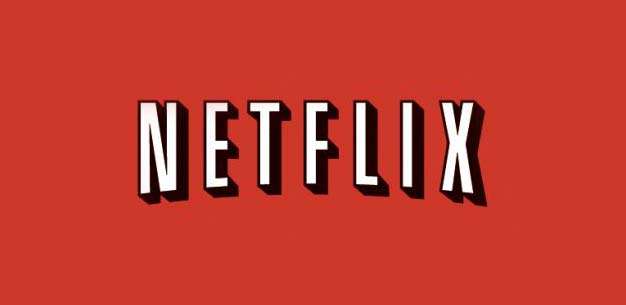 Amanda Lambert 
Jimmy Bobowski
Shi Hui Lim
Mentors: Brent Castle, Huijun Wang
What is Machine Learning?
A scientific discipline concerned with the design and development of algorithms that allow computers to evolve behaviors based on empirical data, such as from sensor data or databases, to extract patterns or trends in the data
Studies how to automatically learn to make accurate predictions based on past observations
[Speaker Notes: Add areas that use machine learning]
Preliminary Research
Learned about data mining/machine 	learning topics

Informally reviewed Candes and Recht’sExact MatrixCompletion via ConvexOptimization

Familiarized ourselves with MATLAB
Netflix Competition
Competition to improve movie 	recommendation system

Released training dataset 
100,480,507 ratings from 480,189 users and 17,770 movies;

Competition is over, but dataset is still 	available for research purposes
[Speaker Notes: Netflix provided a training data set of 100,480,507 ratings that 480,189 users gave to 17,770 movies. Each training rating is a quadruplet of the form <user, movie, date of grade, grade>. The user and movie fields are integer IDs, while grades are from 1 to 5 (integral) stars.[2]

See how well algorithm works on a separate data set (test).]
Movie Ratings Example
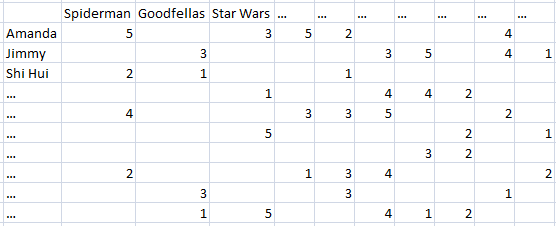 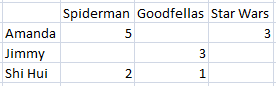 Research Problem
Hypothesis:  
Rounded user ratings cause an innate amount of error in recommendation systems
We’re not advocating using real numbers, just studying how the numbers affect the systems.
[Speaker Notes: Not advocating using real number ratings, studying how the numbers affect recommendation systems]
Matrix Completion
What does matrix completion have to do with our problem?
Users rate movies they have seen, but obviously cannot rate movies they have not
A matrix completion algorithm estimates how users would rate movies that they have never seen based on movies they have rated
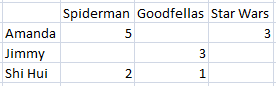 Matrix Completion
SparseMatrix
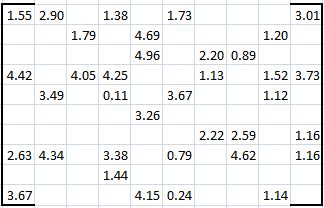 Full Matrix
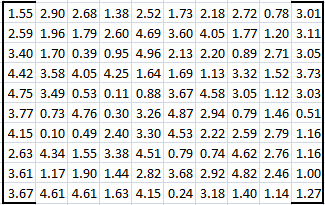 Matrix Completion
A (good) matrix completion algorithm can take a sparse matrix with a small number of entries and return a completed matrix with high probability of successful recreation of the original matrix
In our case, 6% of entries
Our Solution
M0 = Create initial matrix from Netflix training dataset
Our Solution
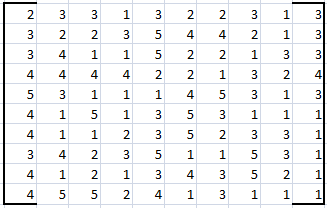 Our Solution
M0 = Create initial matrix from Netflix training dataset

M = Add ‘noise’ to M0 (i.e. a rating  of ‘3’ becomes ‘3.212’)
Our Solution
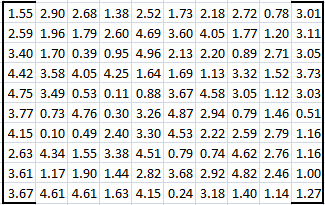 Our Solution
M0 = Create initial matrix from Netflix training dataset

M = Add ‘noise’ to M0 (i.e. a rating  of ‘3’ becomes ‘3.212’)

Ms = Randomly remove entries from M.
Our Solution
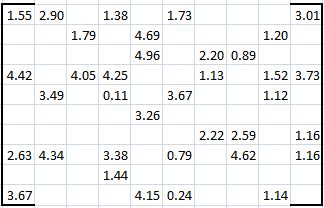 Our Solution
M0 = Create initial matrix from Netflix training dataset

M = Add ‘noise’ to M0 (i.e. a rating  of ‘3’ becomes ‘3.212’)

Ms = Randomly remove entries from M.

Mr = Round the entries in Ms .
Our Solution
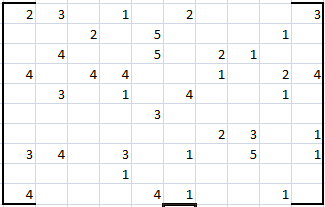 Our Solution
M0 = Create initial matrix from Netflix training dataset

M = Add ‘noise’ to M0 (i.e. a rating  of ‘3’ becomes ‘3.212’)

Ms = Randomly remove entries from M.

Mr = Round the entries in Ms .

MR = Round the entries in M.
Our Solution
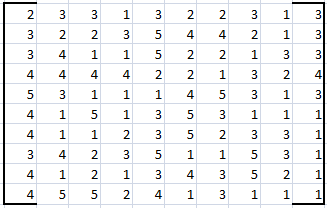 Our Solution
Run matrix completion algorithm 	on Msand Mrto create Ms~andMr~
Our Solution
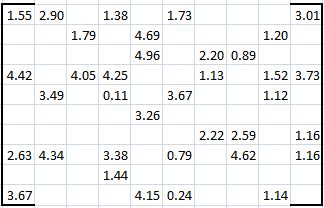 Sparse matrix
Completed matrix
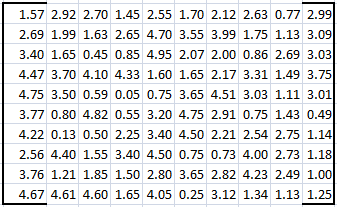 Our Solution
Completed matrix
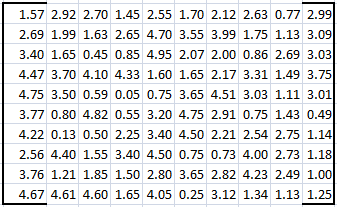 Original Matrix
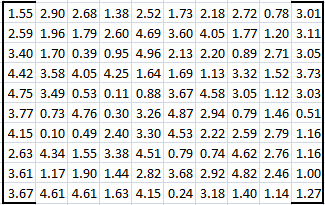 Compare
Our Solution
Use Root Mean Squared Error (RMSE) to calculate the amount of error between the completed matrices and their already complete counterparts
2
m x n
Experiment – Testing Rank
Fixed matrices to 1000 x1000

  Sparsity was set to 10%

  Iterated ranks  2 to 20 by 2

  Ran matrix completion algorithm 	for each rank 20 times
Results - Rank
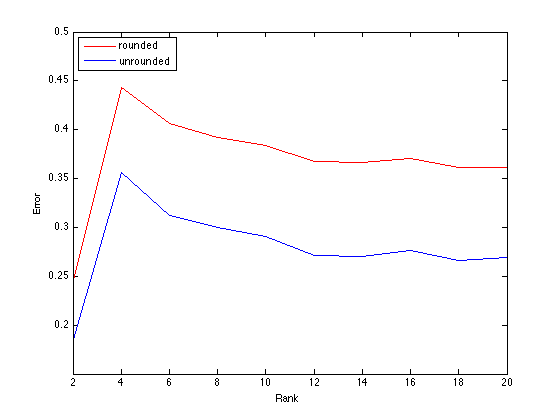 So what?
We determined that there is a cap to how much better Netflix’s recommendation system can get (as well as otherrecommendation systems that use rounded user ratings)
So what?
This means that until the Matrix Completion technique is improved upon, that Netflix’s recommendation can’t get much better!
Questions?